CIL-NET Presents…
Outcome Measures for CILs
A National Onsite Training

Analyzing Outcome Information

September 13-15, 2011
Portland, OR


Presenters:
Mike Hendricks, Ph.D.
Bob Michaels
1
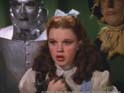 The Yellow Brick Road – Step 8
Sources and Methods
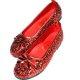 Gathering Outcome Information
Measurable Indicators
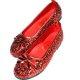 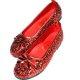 Choosing Outcomes
 to Measure
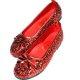 Using Outcome Information
Storing Outcome Information
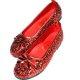 Analyzing Outcome Information
Logic 
Models
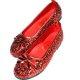 Outcomes 
&  
Outcomes Mgmt.
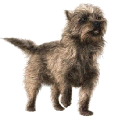 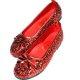 Three Simple Steps
“Clean” the raw information

“Run the numbers”

Analyze open-ended questions
Step 1:“Clean” the Raw Information
Look at the answers question-by-question
	  --  Were answers to any questions “wacky”?
      --  Do any questions need to be thrown out?

Look at the answers client-by-client
	  --  How many gave inconsistent answers?
      --  Do any clients need to be thrown out?
      --  Or a specific question for a specific client?
Step 2:“Run the Numbers”
A lot easier than you probably think
For each indicator:
      --  First, describe your overall performance on
          each outcome
      --  Then, see what affects the outcomes (gender, ethnicity, disability, CIL size, etc.)
Graphics are especially useful
Let’s walk through an example….
At-Risk Teen Mentoring Program
At-risk teens graduate from high school.
At-risk teens achieve
passing grades.
At-risk teens meet district attendance requirements.
At-risk teens  
earn better grades.
At-risk teens attend school regularly.
At-risk teens complete homework regularly.
Mentors meet with at-risk teens for an hour each week.  Mentors stress the importance of education, encourage school attendance, occasionally help with homework.
At-Risk Teen Mentoring Program, cont’d.
At-risk teens graduate from high school.
# and % of teens who receive a diploma on time
At-risk teens achieve 
passing grades.
# and % of teens who earn a C or better overall
At-risk teens meet
district attendance 
requirements
# and % of teens who avoid attendance problems with the district
At-risk teens earn
better grades.
# and % of teens who earn better grades in the semester after the intervention than before
At-risk teens attend
school regularly.
# and % of teens who attend school at least 80% of the time
At-risk teens complete 
homework regularly.
# and % of teens who finish their homework at least three days out of the week
Mentors meet with at-risk teens for an hour each week. Mentors stress the importance of education, encourage school attendance, 
occasionally help with homework.
Outcomes for all teens
Too 
early
At-risk teens graduate from high school.
Too 
early
At-risk teens achieve 
passing grades.
At-risk teens meet 
district attendance 
requirements.
55%
Too 
early
At-risk teens earn
better grades.
60%
At-risk teens attend
school regularly.
80%
At-risk teens complete 
homework regularly.
Mentors meet with at-risk teens for an hour each week. Mentors stress the importance of education, encourage school attendance, 
occasionally help with homework.
Outcomes for girls vs. boys
At-risk teens graduate from high school.
At-risk teens achieve 
passing grades.
At-risk teens meet 
district attendance 
requirements.
G: 45%
B: 70%
At-risk teens earn
better grades.
At-risk teens attend
school regularly.
B: 80%
G: 80%
At-risk teens complete 
homework regularly.
Mentors meet with at-risk teens for an hour each week. Mentors stress the importance of education, encourage school attendance, 
occasionally help with homework.
Outcomes for juvenile justice system teens vs. other teens
At-risk teens graduate from high school.
At-risk teens achieve 
passing grades.
At-risk teens meet 
district attendance 
requirements.
At-risk teens earn
better grades.
Other:
75%
Other:
95%
At-risk teens attend
school regularly.
At-risk teens complete 
homework regularly.
JJS:
30%
JJS:
35%
Mentors meet with at-risk teens for one hour each week. Mentors stress the importance of education, encourage school attendance, 
occasionally help with homework.
Outcomes for women vs. men mentors
At-risk teens graduate from high school.
At-risk teens achieve 
passing grades.
At-risk teens meet 
district attendance 
requirements.
W: 35%
M: 80%
At-risk teens earn
better grades.
At-risk teens attend
school regularly.
M: 70%
W: 90%
At-risk teens complete 
homework regularly.
Mentors meet with at-risk teens for an hour each week. Mentors stress the importance of education, encourage school attendance, 
occasionally help with homework.
Outcomes if parents attend teacher conferences vs. not
At-risk teens graduate from high school.
Yes
75%
No
45%
At-risk teens achieve 
passing grades.
At-risk teens meet 
district attendance 
requirements.
At-risk teens earn
better grades.
At-risk teens attend
school regularly.
At-risk teens complete 
homework regularly.
Mentors meet with at-risk teens for one hour each week. Mentors stress the importance of education, encourage school attendance,
occasionally help with homework.
Step 3:Analyze open-ended questions
A way to summarize words (not numbers)
  Often called “content analysis”
  Can be done manually or by computer
  Adds a deeper understanding to the numbers
     you’ve already analyzed
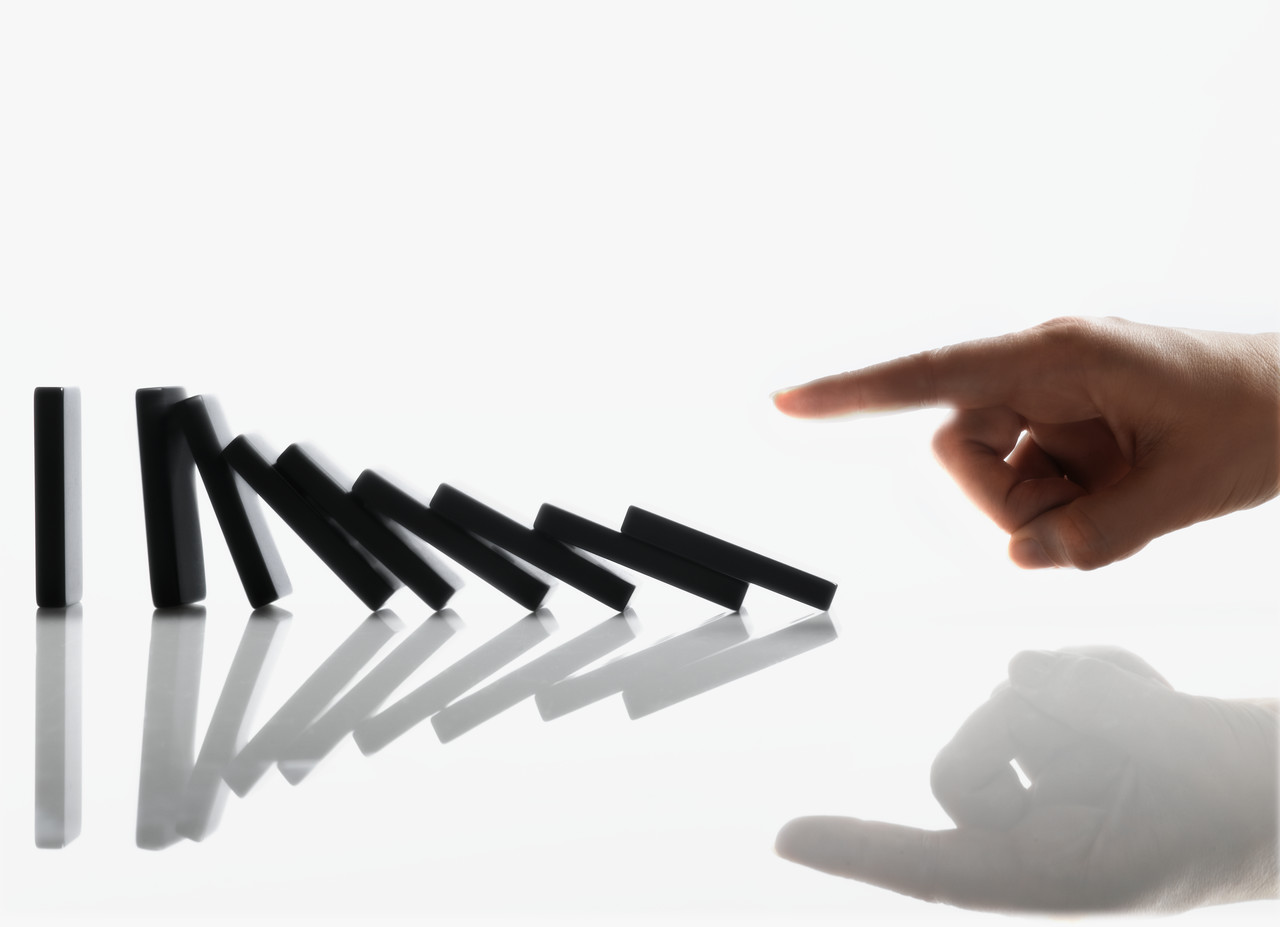 NCIL Outcome Measures Project
Analyzing Outcome Information
14
Consumers Averaged 46-50 Years Old
Most Consumers Were White
Consumers Had Various Disabilities
Outcome Findings for Indicator #1
# and % of consumers served by the CIL within the last nine (9) months of the past federal fiscal year who can list at least one (1) specific skill, type of knowledge, or resource they have now that they didn’t have before approaching the CIL
Outcome Findings for Indicator #2
# and % of consumers served by the CIL within the last nine (9) months of the past federal fiscal year who can list at least one (1) specific way in which they are more independent than when they approached the CIL
Outcome Findings for Indicator #3
# and % of PWD contacting the CIL during the last nine (9) months of the past federal fiscal year who report they have the information they requested from the CIL
Outcome Findings for Indicator #4
# and % of PWD contacting the CIL during the last nine (9) months of the past federal fiscal year who report they used a new resource they learned about from the CIL’s I&R efforts
Outcome Findings for Indicator #5
# and % of consumers served by the CIL within the last nine (9) months of the past federal fiscal year who can list at least one (1) specific personal advocacy activity they engaged in
Outcome Findings for Indicator #6
# and % of consumers served by the CIL within the last nine (9) months of the past federal fiscal year who can list at least one (1) specific systems advocacy activity they engaged in
Outcome Findings for Indicator #7
# of activities conducted (such as surveys, public  meetings, focus groups, polls) during the past calendar year to identify or confirm the primary barriers/problems in the community that prevent PWD from leading more independent lives
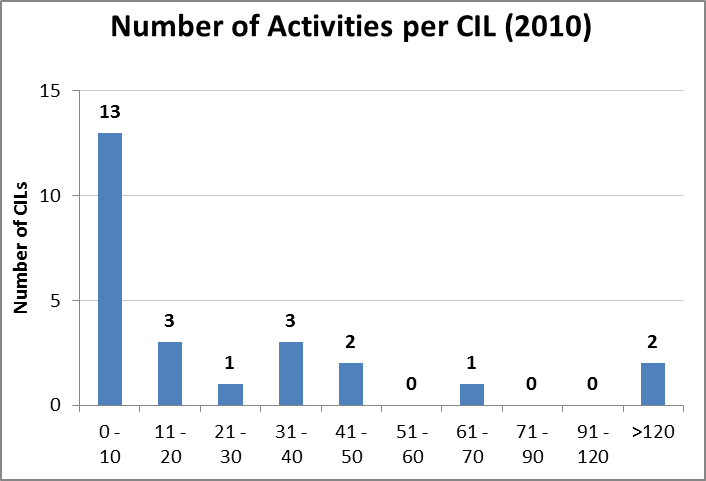 Outcome Findings for Indicator #8
Presence within the CIL’s annual plan of a separate section containing an explicit systems advocacy workplan
Outcome Findings for Indicator #9
# positive changes achieved or negative changes prevented during the past calendar year in legislation, policies, practices, or services at the local, state, or federal level that address the barriers/problems identified by the Center’s consumers
Outcome Findings for Indicator #10
# and % of consumers served by the CIL within the past calendar year who moved out of an institution and into a self-directed, community-based setting
Outcome Findings for Indicator #11
# and % of consumers served by the CIL within the past calendar year who remained in a self-directed, community-based setting on December 31 despite having been at risk of moving into an institution
We also gave each CIL its own, confidential report showing how that CIL’s outcomes compared to the outcomes of all the CILs combined.
Sample Confidential Outcomes Report to a CIL
A Good Reference
Analyzing Outcome Information, by H.P. Hatry, J. Cowan & M. Hendricks, the Urban Institute, 2004.
http://www.urban.org/UploadedPDF/310973_OutcomeInformation.pdf
For more information
Contact:
Mike Hendricks – MikeHendri@aol.com

Bob Michaels – bobmichaels@cox.net
CIL-NET Attribution
Support for development of this training was provided by the U.S. Department of Education, Rehabilitation Services Administration under grant number H132B070002-10. No official endorsement of the Department of Education should be inferred. Permission is granted for duplication of any portion of this PowerPoint presentation, providing that the following credit is given to the project: Developed as part of the CIL-NET, a project of the IL NET, an ILRU/NCIL/APRIL National Training and Technical Assistance Program.